Об особенностях преподавания химии в 2020\2021 учебном году
Шабалина Александра Николаевна, 
руководитель ГМО учителей химии г.Челябинска, учитель химии, МБОУ «Гимназия №48 г.Челябинска»
https://ipk74.ru/priority/pismo-ministerstva-obrazovaniya-i-nauki-chelyabinskoy-oblasti-ot-15-iyunya-2020-goda-1213-6282/?sphrase_id=124053
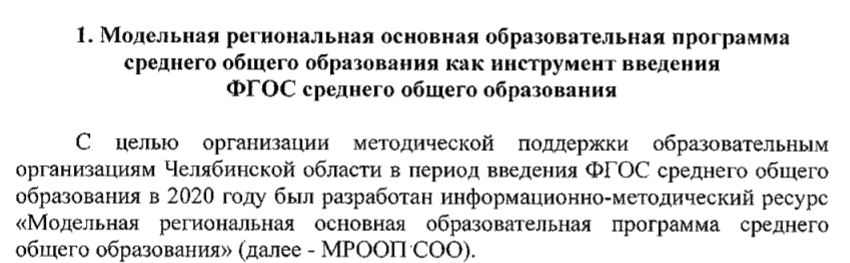 МРООП СОО содержит материалы для формирования следующих разделов
МРООП СОО содержит материалы для формирования следующих разделов
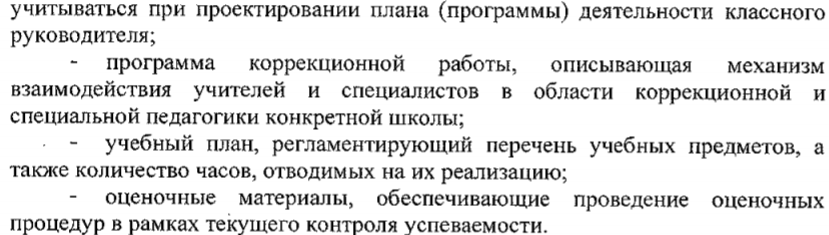 В 2019 году были приняты 3 концепции преподавания учебных предметов (физика, химия, астрономия)
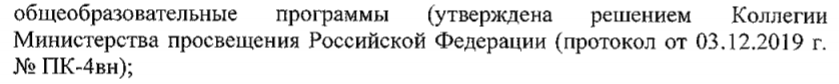 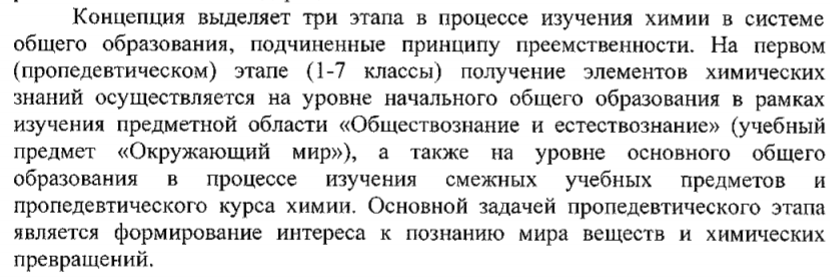 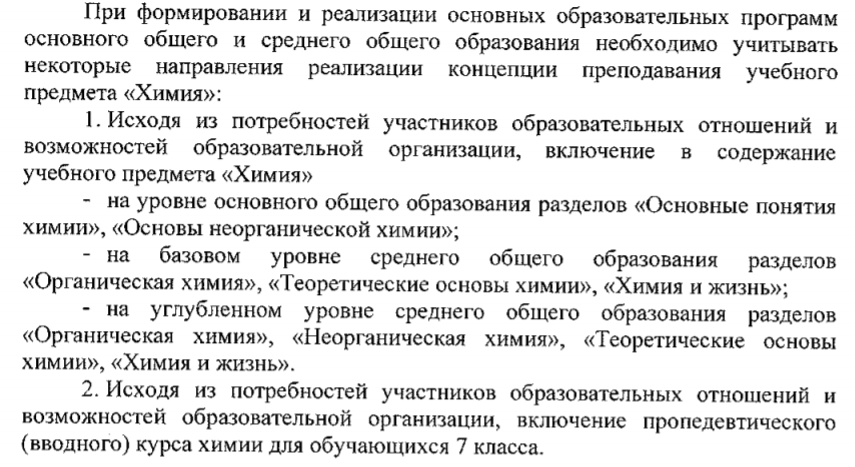 Аннотационный список информационных ресурсов со ссылками на онлайн-сервисы(приложение)
Общий список ресурсов
Ресурсы для отдельных учебных предметов
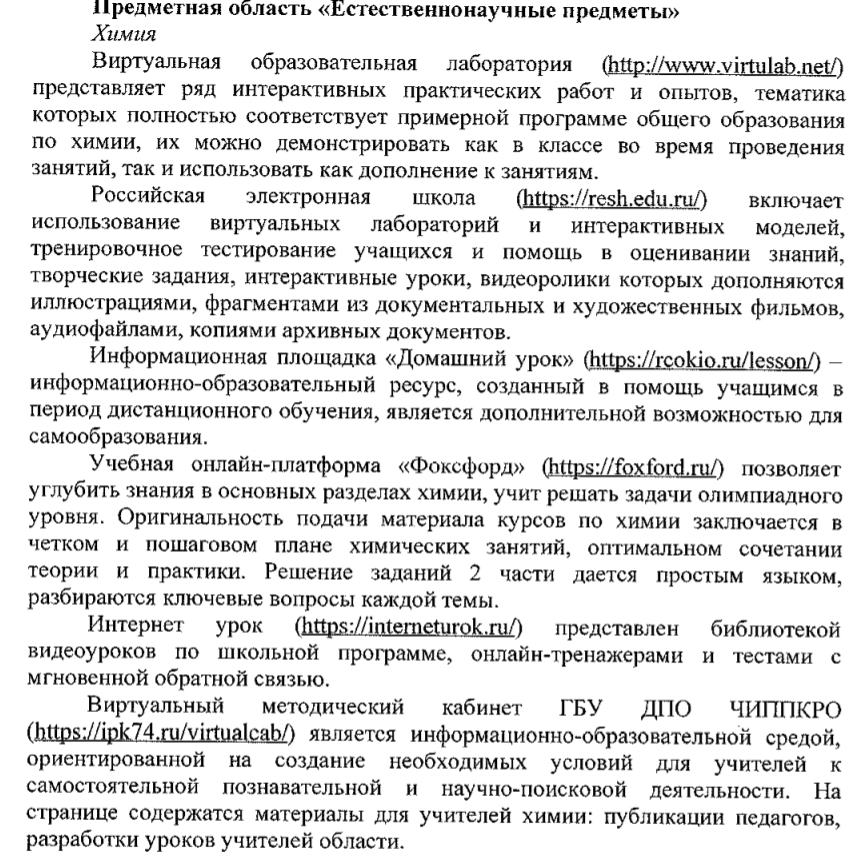 Спасибо за внимание